2014-2015聖經地理設置
昆蘭
昆蘭地理
昆蘭位於死海西北部猶大曠野的一個小丘上上，距離耶利哥南 大概13 公里，距離耶路撒冷東大概35公里。
「昆蘭」(Qumran)這地名的意思不詳，可能是出自亞拉伯字 qmr，意思是「變白，月亮光」，因為曠野一帶的石質都是黃白色，又乾旱的軟石灰岩soft limestone，寸草不生。
舊約中一座「鹽城」(書十五62) 可能在此：61 在曠野有伯亞拉巴、密丁、西迦迦、 62 匿珊、鹽城、隱基底，共六座城，還有屬城的村莊。63 至於住耶路撒冷的耶布斯人，猶大人不能把他們趕出去，耶布斯人卻在耶路撒冷與猶大人同住，直到今日。
[Speaker Notes: 數碼死海古卷面世，發現死海古卷的傳奇故事http://www.marksir.org/2011/09/blog-post_28.html
http://dss.collections.imj.org.il/ch/qumran_com]
昆蘭簡史
公元前8世紀，以色列人興建了一個小型城堡（參左上圖，可能是之前提及（書十五62）的「鹽城」），但後來被廢棄。
約公元前150年（哈斯摩尼時代），約50位愛色尼人（愛色尼派別分支的修士），由「公義老師」領導並定居於昆籣（有指他們遠離當時日漸腐敗的宗教領袖與信仰）。他們開始開䥢貯水池丶建窟製陶器(參右中圖)
公元前135-104年（許爾一世統治時），可能是因為哈斯摩尼王朝在耶路撒冷設立祭司制度，一些反對的猶太人隨後加入昆籣的修士群體。這些猶太人大量擴建房屋、貯水池等(參左下圖)
公元前31年(大希律時代）因為地震毀壞此地一度而離開。
公元前 4 年至公元後6年(亞基老時代), 返回重建及再次定居
公元 68 年，被羅馬兵攻陷，成為羅馬一個小型駐兵站。(因羅馬派軍隊鎮壓當地猶太人，該社團將這些文書藏入岩洞。部分愛色尼人逃到馬撒大 )
巴柯巴叛變(第二次革命)後，羅馬駐兵站遷移，從比此昆籣便暫被遺忘。 
有人提出馬撒大寧死不屈的猶太人，屬於猶太教一個名為Essenes (隱士) 的教派，他們也曾居住在昆蘭區的洞穴，因此在這些洞穴內發掘出的死海古卷，可以從中窺知他們的信仰、對聖經的解釋，以及其生活方式和習慣。
現時考古遺址
眺望第四洞外(最多抄本的洞穴)
廢墟北部有一座塔, 是用來防禦敵人的. 塔頂可以看到時昆籣會社的整個輸水系統. 
(1) 用石塊建造, 將山上的水源引進會社
(0) 輸水管 及 (2) (3) 貯水池
(5) 抄寫室，內有一張長16.5呎，高20吋的桌子.
(6) 廚房和灶頭
(7) 作禮堂和作飯堂 (大間格) 與 (8) 貯餐具室相連 
(9) 陶器工廠 及 (10) 陶器製窰 (修士除宗教活動, 還從事生產)
(13) 洗衣室 (14) 存放錢幣房間
(11) 牛欄 
(12) 公用室; 沒有住宅房屋
廢墟東面是墳場, 發現有一千多個墳墓, 當中有男、女及孩童的骸骨（大多不足40歳)。墳墓沒有貴重珠寶，可能是不容許裝飾品陪葬或當時的人對珠寶裝飾品沒有興趣。
死海古卷的發現Qumran Caves
發現第一批古卷
1947年，兩位貝都因人(Bedouin)[1]，其中一位叫Mohammad edh-Dhib，綽號「柴狼」。據稱「柴狼」正在昆蘭附近尋找一件迷羊，他把小石扔到一個山洞之內，以為小羊躲在裡面，會因為石塊的響聲受驚，便會從山洞出來。
小石扔進山洞之後，「柴狼」卻聽到瓦器破裂的聲音，內進發現共10個圓柱形瓦瓶，8個是空瓶，第9個只藏有泥土，但是其中一個瓶內藏有3卷古手抄本，2卷由麻布包起，其後，貝都因人在山洞之中又發現另外4卷手抄本。因為古卷保存在瓦瓶之內，所以古卷大多是完整。
埋藏在山洞之內約2,000年之後，頭一批的古卷重見天日，這首次發現，共有7份古卷。所以，這個山洞稱為一號(Cave 1)，位於昆蘭以北半里。
[Speaker Notes: http://www.marksir.org/2011/09/blog-post_28.html
http://dss.collections.imj.org.il/ch/discovery
[1] 中文「貝都因人」是英文音譯Bedouin。這字源於亞拉伯文Badawi，原意是「半乾旱沙漠」(semi-arid desert；故有別於Sahara，即very-arid desert「非常乾旱沙漠」)，所以，「貝都因人」泛指「居於沙漠的人」。]
Qumran Cave 1 (1Q)
一卷完整的以賽亞書抄本
一卷部份的以賽亞書抄本
一份社群紀律抄本，稱為Manual of Discipline (紀律手冊)
一份哈巴谷書的Pesher，Pesher意思是解經commentary
一份戰卷War Scroll，內容是昆蘭的社群(一般認為是愛色尼人Essenes)，自稱是光明之子，於主前2-3世紀，離開了腐敗的耶路撒冷宗教權威，遷徙到東面的曠野，定居在昆蘭；認為在未日彌賽亞出現之時，光明之子便會與黑暗之子(通通腐敗而不忠於主的人)打最後一場爭戰
一份感謝詩(Thanksgiving Hymns)抄本；又稱詩卷(Hymn Scroll)，希伯來文Hodayot (左上)
一卷創世記的偽經(Genesis Apocryphon)抄本，述說創世記的故事，加上許多想像力和憶測作品。
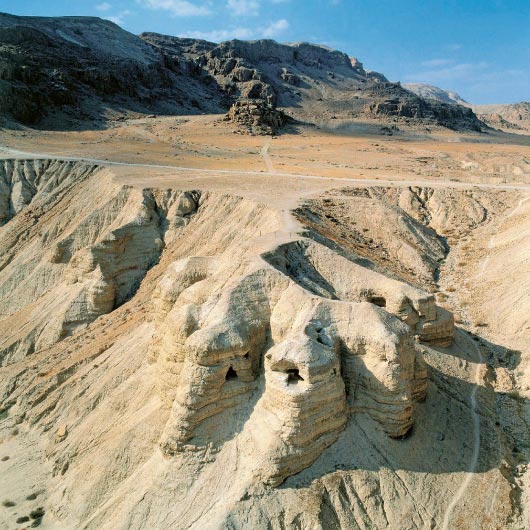 [Speaker Notes: http://www.marksir.org/2011/09/blog-post_28.html]
Qumran Caves 2Q to 5Q
Qumran Cave 2 (2Q)
 –1952年由貝都因人所發現，當中發掘出多本經卷的殘片，如摩西五經、耶利米書、詩篇及其他僞典經卷如禧年書和以諾書。
Qumran Cave 3 (3Q) 
– 1952年由考古學家所發現，當中發掘出兩塊獨特的銅卷（copper Scroll）列出在猶大曠野和耶路撒冷地可能埋藏聖殿的寶物的所在地點。 跟據銅卷上的資料，寶物包括金、銀、銅及芳烴。除銅卷外，Cave 3多卷經卷及非經卷的殘片，當中包括一本禧年書抄本。
Qumran Cave 4 (4Q)
 – 1952年由貝都因尋寶家所發現，Cave 4 內藏過百古卷（上千碎片），是最為有名的洞穴（遊客能眺望到的）。當中75%的昆蘭死海古卷文文物是從Cave4而來，包括有部分經卷和作者不明的書卷、經書注解（biblical commentaries）、猶太律法文獻、禱文、宗派文獻（sectarian texts）、經文盒（tefillin）和門框經文盒（mezuzah）。因為非常殘碎，所以解構和翻譯亦非常困難。
Qumran Cave 5 (5Q) 
– 1952年由考古學家所發現，當中發掘出25卷羊皮紙捲軸碎片，包括有經卷和宗派文獻（biblical and sectarian texts）。
[Speaker Notes: http://www.deadseascrolls.org.il/learn-about-the-scrolls/discovery-sites]
Qumran Caves 6Q to 11Q
Qumran Cave 6 (6Q) – 1952年由貝都因人所發現，當中發掘出31卷紙莎草捲軸碎片，包括有經卷、詩歌和宗派文獻。這是遊客最容易到達的細小洞穴。
Caves 7-10 (7Q, 8Q, 9Q, 10Q) – 1955年由考古學家所發現：Cave7發掘出希臘文的手稿（翻譯包括有出埃及記）。Cave8發掘出的碎片包括創世記、詩篇、和門框經文盒（mezuzah）、詩歌及經文盒（tefillin）。同時亦發現一些食品殘渣、大量燈油及68卷軸皮製加固拉環(leather reinforcing tabs for scrolls), 估計Cave8可能同時是一個工場。Cave9只發掘出一塊紙莎草捲軸碎片（a single papyrus fragment）。Cave10只發掘出一塊有標誌的陶片（inscribed potsherd ）。
Qumran Cave 11 (11Q) – 1956年由貝都因人所發現，是現時最後一個被發現的昆籣古卷的洞穴。當中發掘出約30手稿，包括有接近完成的利未記（古希伯來）、詩篇及約伯記（亞蘭文他爾根 Aramaic targum）。最為注目的聖殿卷（Temple Scroll，最長的死海古卷）也是在Cave11發現的。聖殿卷改寫了申命記中有關耶路撒冷和猶太聖殿的規條。

十一個洞穴中，有些是天然形成，有些是人工開鑿。
[Speaker Notes: http://www.deadseascrolls.org.il/learn-about-the-scrolls/discovery-sites]
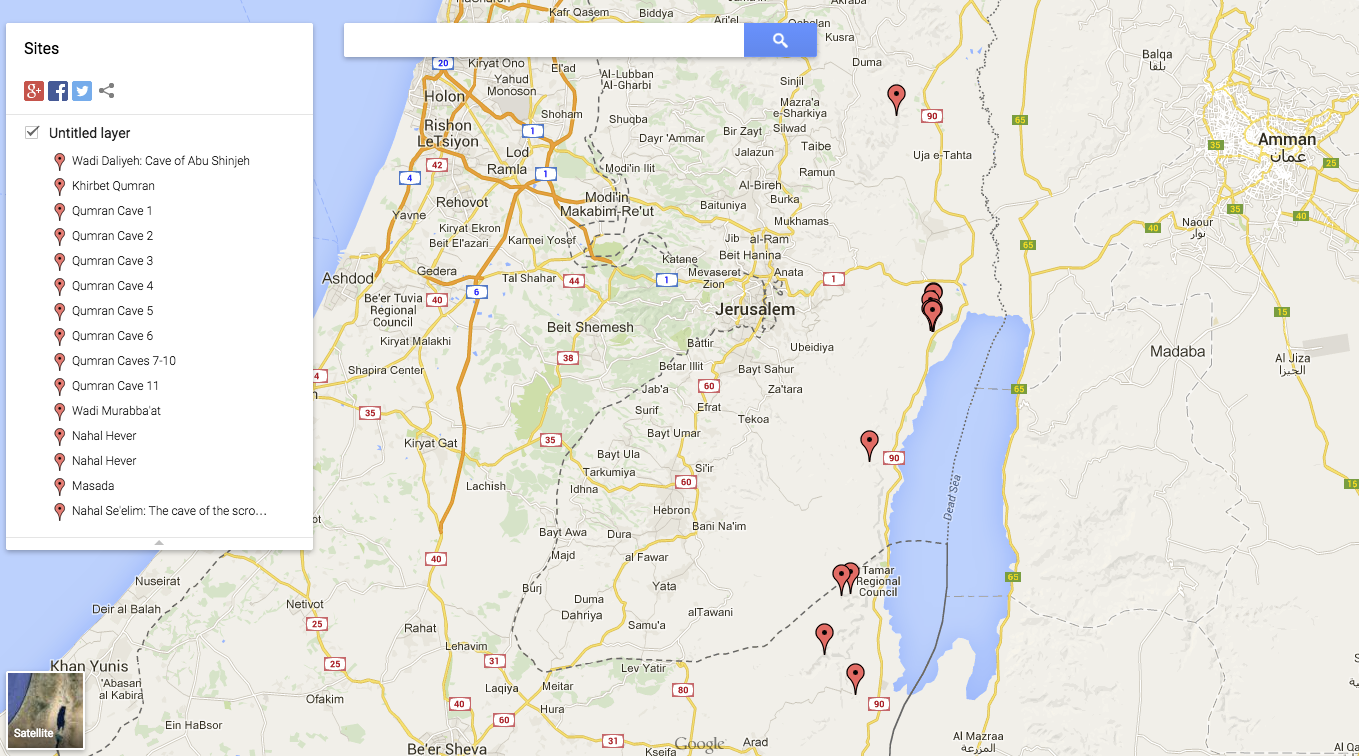 戰卷，又稱「光明之子與黑暗之子的爭戰」
在昆蘭山洞的發現中。《戰卷》可算是最完整的文獻之一。
基本上是一個詳盡的軍事作戰指引，
內容主要論及兩個群體的一場爭戰–即「光明之子」(Sons of Light)與「黑暗之子」(Sons of Darkness )的戰役。這場戰爭將於末世爆發，是彼列(即撒旦)的邪惡力量與蒙揀選的群體之最後鬥爭。論述中還包括了禱告和讚美，內容是關於神在末世實現祂對選民所作的應許。
這場戰爭中的關鍵，不單是巴勒斯坦地和耶路撒冷聖殿的命運–縱使二者均為昆蘭群體所重視的，宏觀來説，可能是美善和邪惡二者最終的定數。由於書中的「敵人」明顯是指那些於公元63年，以武力入侵巴勒斯坦的羅馬人，這文獻估計是在那日子以後寫成的。
除了《戰卷》以外，還有另一個昆蘭作品–《戰爭守則》(Serekh ha-Milhamah 4Q285)，顯示了這社群期待著一場激烈的末世戰爭的來臨。這個作品已殘缺不全，但根據其中的一個殘片，我們可以知道，在這場末世之戰中，大衛之子(即神的彌賽亞)會來領導昆蘭社群爭戰，消滅仇敵。
[Speaker Notes: http://charingchen.blogspot.hk/2012/05/essenes.html]
昆籣社團
考古學者估計該遺址是某個與世隔絕的猶太教派（很可能是愛色尼派）的居住地。從哈斯摩尼王朝（公元前166年）興起，到第二聖殿時期的完結（公元70年）期間，愛色尼派和法利賽人、撒都該人、撒瑪利亞人、奮銳黨（Zealots）、施浸約翰（John the Baptist）及其他派别等等，在以色列土地上，組成了基本的猶太教會社。
愛色尼派在死海古卷中被稱為adat hayahad （即會社委員會）。昆蘭會社形成的原因，是由於當時耶路撒冷爆發了關於聖殿問題的爭議，古卷中題及的「正義之師」，即該教派創始人，他在這些爭議中決定，帶領教徒放棄他們認為被「褻瀆」的聖殿，到死海附近隱居。
昆蘭會社的成員深居簡出，以祈盼彌賽亞的降臨為己命。他們最終目標是回到耶路撒冷，並堅信當救贖時刻來臨時，神會重建他們理想中聖潔的聖殿。然而，西元68年，羅馬軍隊在入侵耶路撒冷時，為了鎮壓猶太人革命起義而摧毁了他們的聚居地。
多數學者認為，古卷屬於昆蘭會社的收藏作品，由於當時羅馬軍隊正向耶路撒冷推進，宗派成員被迫離開家園。他們便把古卷埋藏在洞穴內，祈望有一天能把經卷從洞穴中取回。
[Speaker Notes: http://dss.collections.imj.org.il/ch/qumran_com
建制以外的獻祭線：麥基洗得丶葉v羅丶耶穌？！]
Essenes 愛色尼派
「愛色尼」(Essense) ， 簡單來說，愛色尼人就是聖人(推斷教派名字是來自希臘文字「hosios」即「聖潔的」)，這亦是源於希伯來或阿拉美語(Aramaic)的意思。但另有研究覺得與昆蘭(Qumran)有關，但是仍無法完全確定。
愛色尼派(Essenes)和法利賽人的起源，同樣可追溯到馬加比的反希臘化的敬虔運動。愛色尼教派的早期歷史至今仍不甚清楚(起源太古遠?)。約瑟夫則認為自有猶太人始祖，便有愛色尼人的組織。愛色尼運動在基督降生之前，一度成為猶太教的主流，後來信徒逐漸退出巴勒斯坦社會，隱居山野過苦修的生活。
希律時代，(公元前20年)曾有對他的反抗運動，當時反抗團體分裂為三派法利賽派、撒都該與愛色尼，但是唯獨愛色尼派沒有接受希律的誓約。
[Speaker Notes: http://charingchen.blogspot.hk/2012/05/essenes.html]
Essenes 愛色尼派
愛色尼派是一群嚴格苦行的虔誠猶太人。
約瑟夫　Josephus　 （猶太歷史學家；公元37年至大約100年):
敬虔、極聖潔聞名
鄙視婚姻，卻會收養人家的孩子；但亦有認為結婚是重要的支派
他們輕視財富，過著凡物公用的生活
並非集中住在某一城市，而是分佈於不同城市的
雖然素未謀面，當地人也會熱情招待
外人可以加入團體，但是需要時間(一年入門加二年正式加入) 
太人中以愛色尼人最能嚴守在第七日不幹活的規矩
認為肉體會腐敗，組成肉體的物質不能恆久，靈魂卻永垂不朽。
斐羅　Philo Judaeus of Alexandria
（ 猶太哲學家 ； 约公元前15年～40年或45年 ）:
人數超過4,000。他們立志要保持思想聖潔。
住在鄉村，遠離城市。不囤積金銀，只求得到生活基本所需
自由的成年人，不受制於慾望。
聚集到一起，凡物公用，有食共享。
守獨身，認為女性是自私的動物
[Speaker Notes: http://charingchen.blogspot.hk/2012/05/essenes.html]
《社群守則》
《社群守則》屬宗派作品（sectarian texts），對於了解會社的生活方式非常重要。
裏面提到不同事項，如新成員的招納、會社聚餐的行為守則和神學教義。
從文本中我們可以想象出會社中嚴格規章下的集體的禁欲生活，這種生活使會社中的成員成為“精神上的祭司”，在“聖殿”中過着聖潔的生活。
會社成員在日常生活中，透過祈禱和洗禮的種種儀式，模仿在聖殿侍奉的祭司，從而公然地對位于耶路撒冷的被“褻瀆”的聖殿表達不满。
[Speaker Notes: http://dss.collections.imj.org.il/ch/community]
昆蘭地區愛色尼人的特質
愛色尼派的領袖是非常嚴格並以昆籣為中心
應否把握昆蘭地區的愛色尼派視為一個派系？當時他們在昆蘭地區的人數不足150人，而耶路撒冷的祭司人數是過千人。
愛色尼派是一派系，總人數約4000人, 公元後一世紀散居古巴勒斯旦地。
公元前37-4年(大希律時期）愛色尼人聚居於耶路撒冷的西南面
昆蘭地區愛色尼人
昆蘭社團在古卷中的觀點與耶穌的主張頗多不同，最明顯者在古卷主張對敵人的仇恨與咒詛，耶穌卻主張愛和寬恕仇敵，耶穌提出愛仇敵時，他說：「你們聽見有話說：『當愛你的鄰舍，恨你的仇敵。』只是我告訴你們，要愛你們的仇敵，為那逼迫你們的禱告。」(太五43-44)他所針對當時流行的教訓，舊約並無找到所謂「恨你仇敵」這句話，反而在死海古卷中有「仇恨黑暗之子」(IQSI．I0)之說，故古卷專家均認為耶穌所批判的是昆蘭及愛色尼派觀點。
 耶穌重內心的潔淨而非外在潔淨，「從外面進去的不能污穢人，惟有從裡面出來的，乃能污穢人。」(可七16)愛顧瘸子、痲瘋病人及女性，而昆蘭社群則以這些為不潔而排斥之，說：「你要仇恨那些須被否定的不聖潔者」。
在行動上，耶穌跑到聖殿之處傳揚其道，挑戰猶太教權威，昆蘭社群卻跑到曠野隱居，避開聖殿與祭司，耶穌述而不作，以行動顯示自己是神，而昆蘭社團卻作而不行，只是在寫作上宣明自己的觀點。
[Speaker Notes: http://charingchen.blogspot.hk/2012/05/essenes.html]
誰把死海古卷收藏起來？
他們的目的是？
古卷是被一班自稱亞倫之子的猶太人及利未人所收藏或儲存在洞穴內。
公元後68年的夏季，這些猶太人開始把部分書卷收藏在死海西北面的地區並離開這個珍貴的（昆籣人或愛色尼人的）藏書庫。
公元後67年，羅馬軍隊數目已達至70,000人。公元後68年6月，羅馬軍隊向耶利哥（向南）進發。
死海古的當代背景資料
早期猶太主義 - 公元前300年至公元後200年 (300 BCE - 220 CE)。
死海古卷的成書日期大概是耶穌生活的時期。
公元後70年，當羅馬政權攻陷耶路撒冷後，彌賽亞猶太主義亦相繼幻滅(聖殿被毀)。這正是猶太人把死海古卷收藏起來兩年後（公元後68年）和耶穌被釘十架四十年後（公元後30年）。
昆蘭的死海古卷是被帶到昆蘭或在昆蘭抄寫而非愛色尼人著作的。很多書法卷是早於昆蘭會社或是抄寫古老文獻。
死海古卷對猶太主義的啟迪
死海古卷的重要啟示：
第二聖殿的猶太主義並非單一獨立(monolithic)和只存正統元素(orthodox)，亦會浸入了其他文化元素。
証明第二聖殿的猶太主義不應單單分為四個派系：法利賽人、撒都該人、愛色尼人和奮鋭黨。其實當時可能多達二十多個派系，包括有：撒瑪利亞人丶施洗約翰派系知希律黨（Boethusians）等。
居住在昆籣的猶太人沒有跟隨主流的猶太主義（高舉以耶路撒冷的聖殿敬拜），昆籣的《社群規則》和《別沙式評注》（Pesharim）也批判耶路撒冷的聖殿敬拜是黑暗之子(Sons of Darkness)而他們亦會被神所審判。
死海古卷是唯一耶穌時期（7BCE - 30C）的手抄本。
主流的猶太主義（高舉以耶路撒冷的聖殿敬拜），聖殿是神唯一所居住／臨在的地方。猶太人認為耶路撒冷是世界的中心。
昆籣的愛色尼人是被放逐的異見祭司。他們拒絕耶路撒冷的聖殿敬拜，批判行為不當和被扭曲腐敗的敬拜禮儀。他們相信自己才是合法的祭司，更自稱「亞倫之子」(Son of Aaron & Teacher of Righteousness)。耶路撒冷的大祭司則是邪惡祭司(Wicked Pries)。
[Speaker Notes: Most important result of Dead Sea Scrolls:
Second Temple Judaism is not monolithic, orthodox, or cut off from other cultures.
prove Second Temple Judaism should not ONLY divided into four sects: Pharisees, Sadducees, Essenes, and Zealots. It was actually defined by more than 20 groups and subgroups (Samaritans, the baptist groups, Enoch groups, Boethusians). 
Jews living in Qumran did not fall into mainstream Judaism (centered in Jerusalem, Temple cult), “Rule of Community” and “Pesharim”  judged those in Jerusalem Temple cult to be the Sons of Darkness who were going to be judged by GOD harshly.
P.11 The only manuscripts we have from Jesus’ time or just before it (7 BCE - 30 CE), are the Dead Sea Scrolls. 

P.8  Mainstream Judaism - worship in Temple, Jerusalem Temple, only place GOD dwelt. Many Jews believed Jerusalem was the centered of the earth
P. 9 Qumranites were dissident or exiled priests, they rejected Jerusalem cult, judging improper conduct, cultic practices to be corrupted. They thought they alone were the legitimate priests, calling themselves “Son of Aaron”. The high priest as the Wicked Priest.]
死海古卷的意義
為什麽對死海古卷的研究會那麼晚才發表？
為什麽死海古卷的史料會那麼貴？（what if we never found Dead Sea Scrolls?）
[Speaker Notes: http://www.marksir.org/2011/09/blog-post_28.html
(1) 
(2) 這些珍貴的死海古卷，不但帶來傳奇的考古故事，也是聖經考古學在二十世紀最大的發現，不單希伯來手抄本成了經文鑒定學的重要資料，也讓我們直接了解耶穌時代的背景。
直到二十世紀中葉前，人類一直沒有發現希伯來原文聖經的古代文本，只有少量中世紀抄本，並且大都殘破不全，完整的為數不多。然而從1947年開始，這一局面徹底改觀。在猶太曠野，偶然發現的第二聖殿晚期時代（西元前三世紀到西元一世紀）的聖經古代手抄本，填補了希伯來聖經古抄本的空白，豐富了希伯來聖經的校勘工作。同時，這一發現，確證了流傳至今之希伯來聖經文本的準確性，證明舊約聖經歷經數千年的抄寫、流傳，仍然準確無誤的事實。

1947-1995 7 seven team members （later 2x members)，7 published books. 
40 DJD series books eventually.]